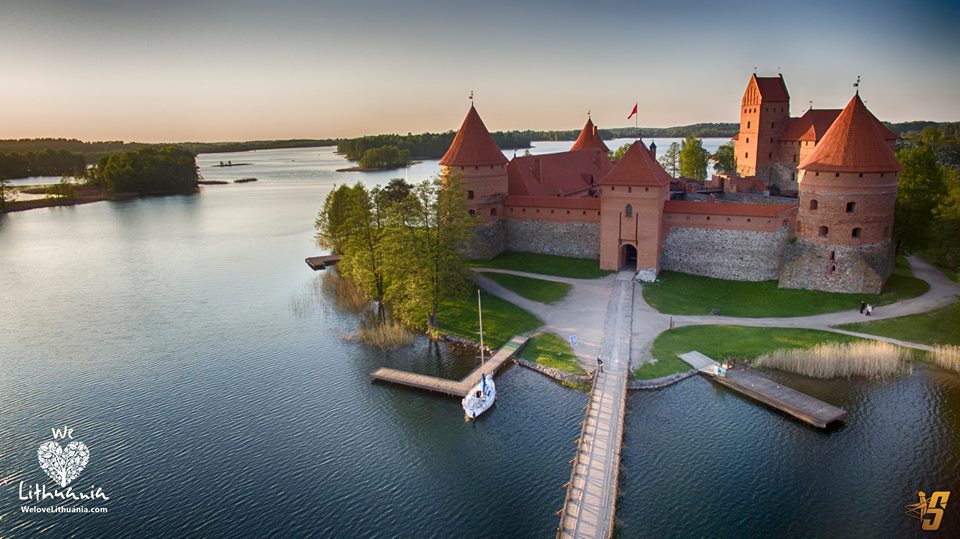 Lithuania
LITHUANIA
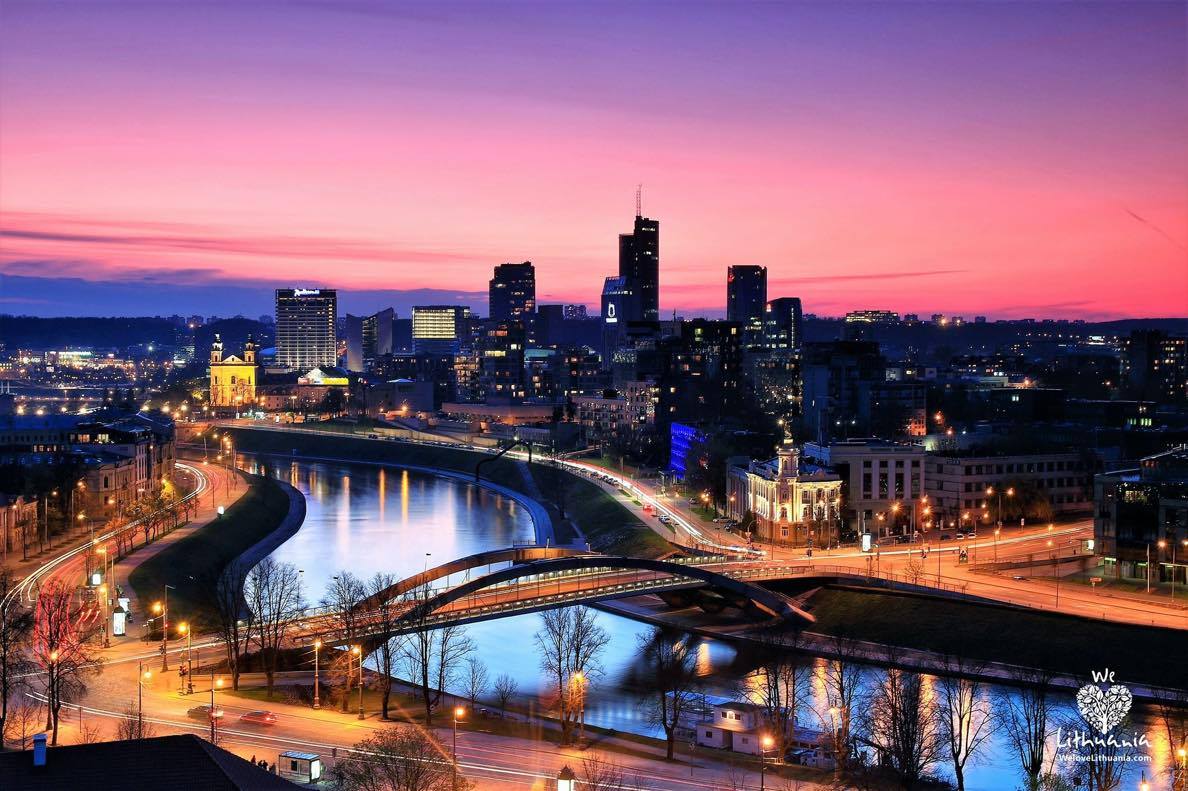 This world was given by fate to me
Greyish sky, snowy castles and horizons
In the autumn, red maples paint it red
And it welcomes everyone
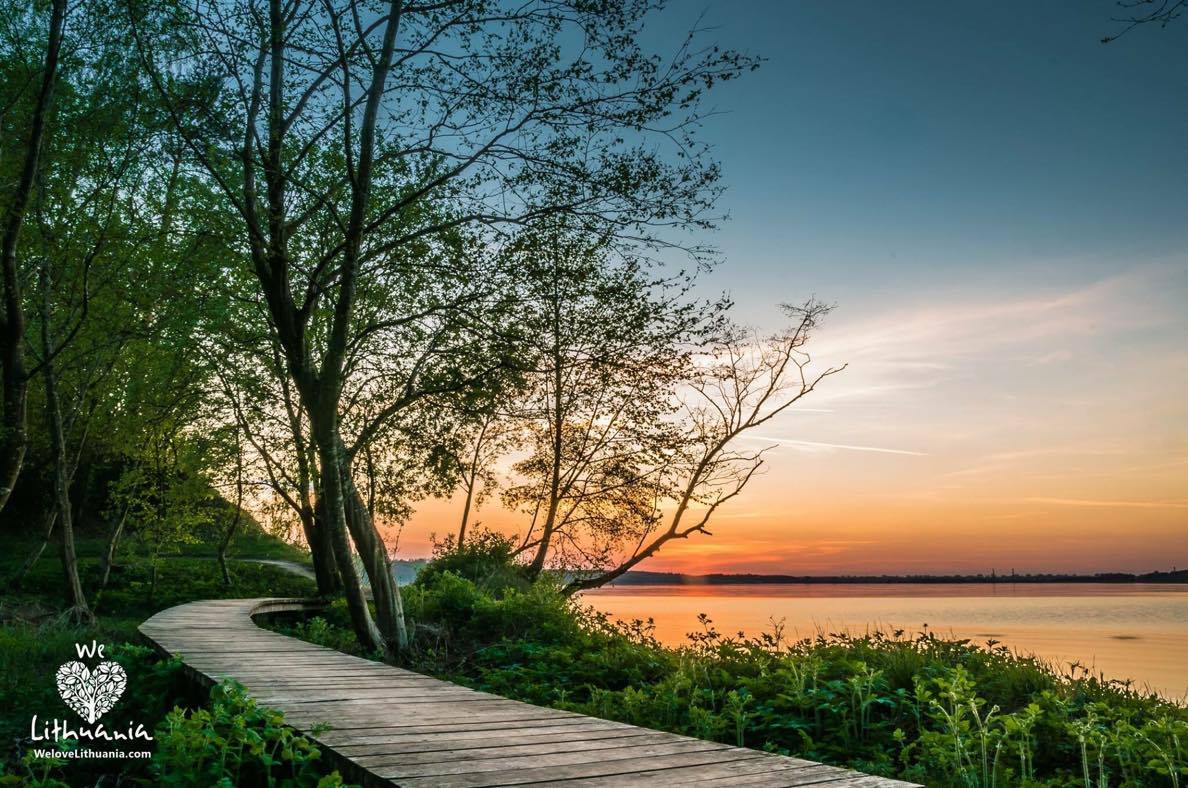 I love it the way it is
Its nature cast a spell upon me
And I wish all problems would go away
This world is the only home for me
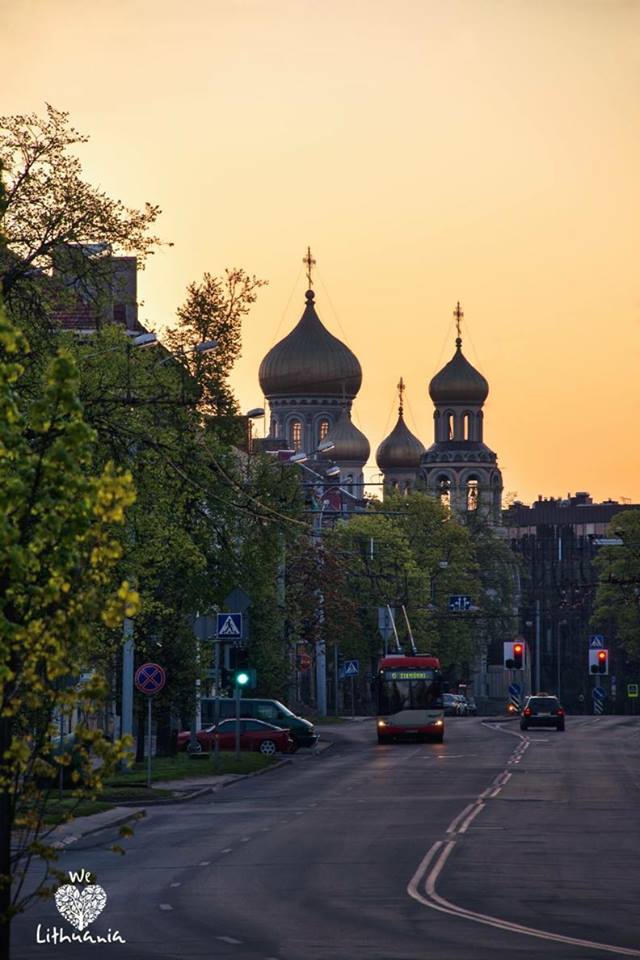 It is the only meaning in my 
life and nobody’s going to change it
For it I gave up everything
It’s the beginning and it is the end
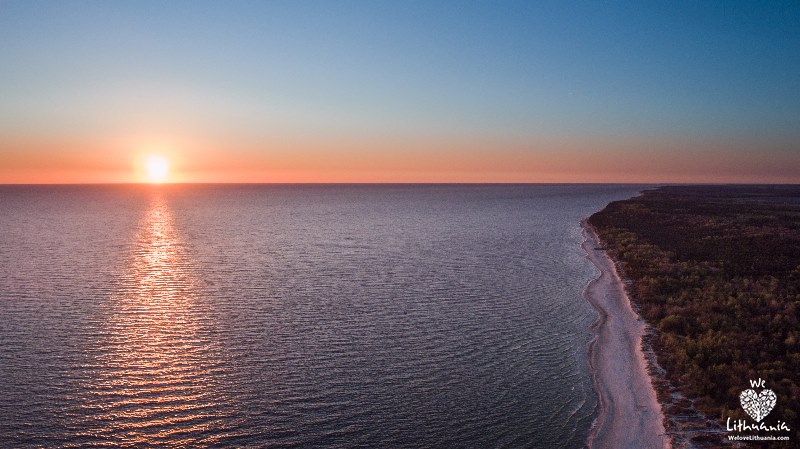 If you are not around on whom I can rely on?
How can I appreciate the sunshine again?
Where should I search for you? How 
can I save you?
How can I save you from disappearing from my life?
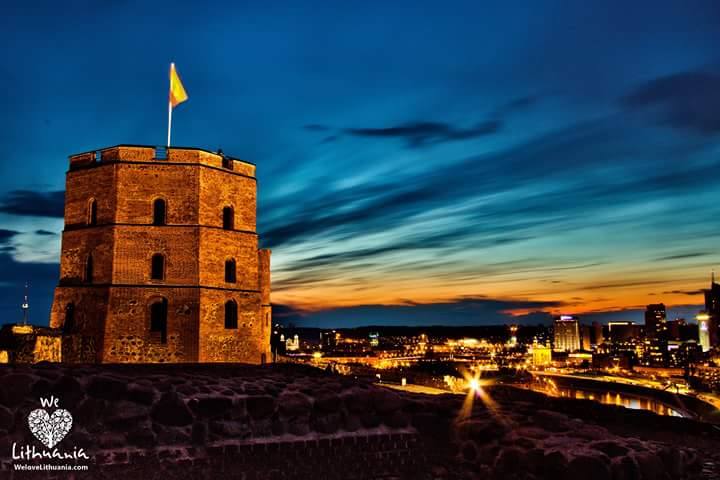 It is the only meaning in my life and
 nobody’s going to change it
For it I gave up everything
It’s the beginning and it is the end
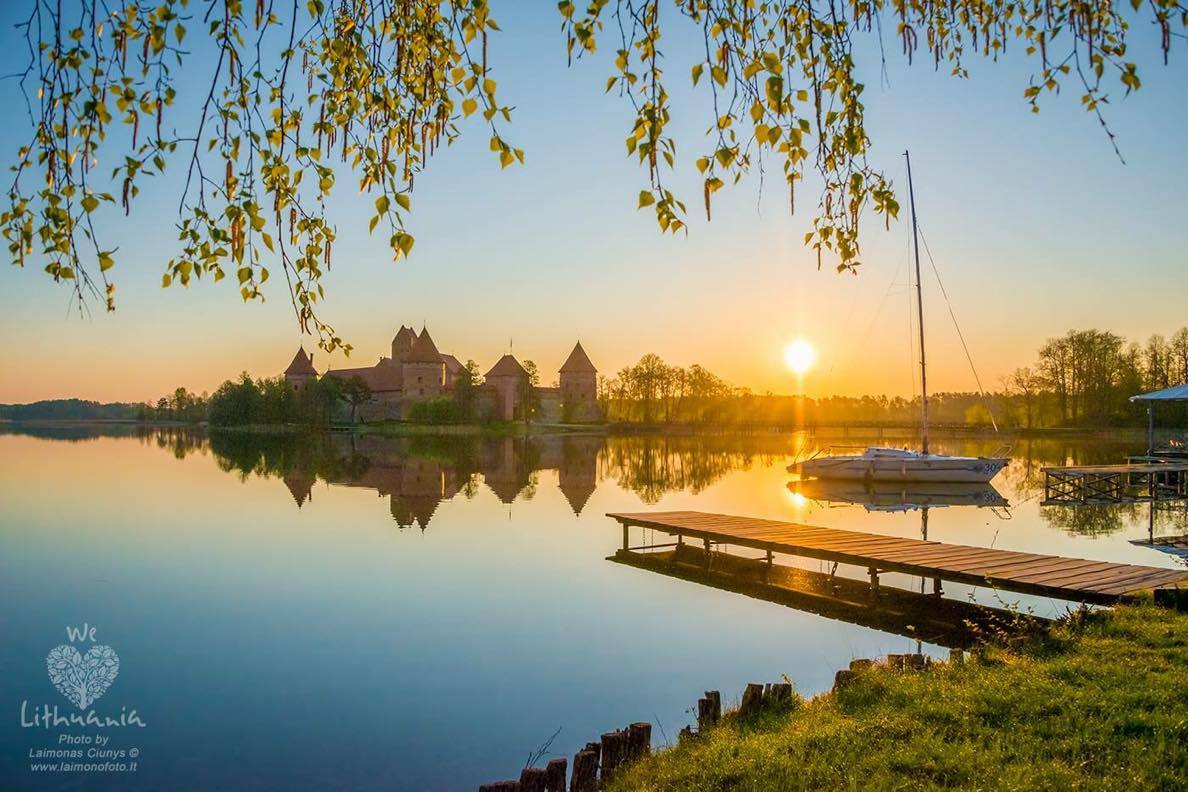 Our mutual pain - I will never forget
But I know, that trees will blossom soon again
Someday I will turn back to dust
When my world will invite me back again
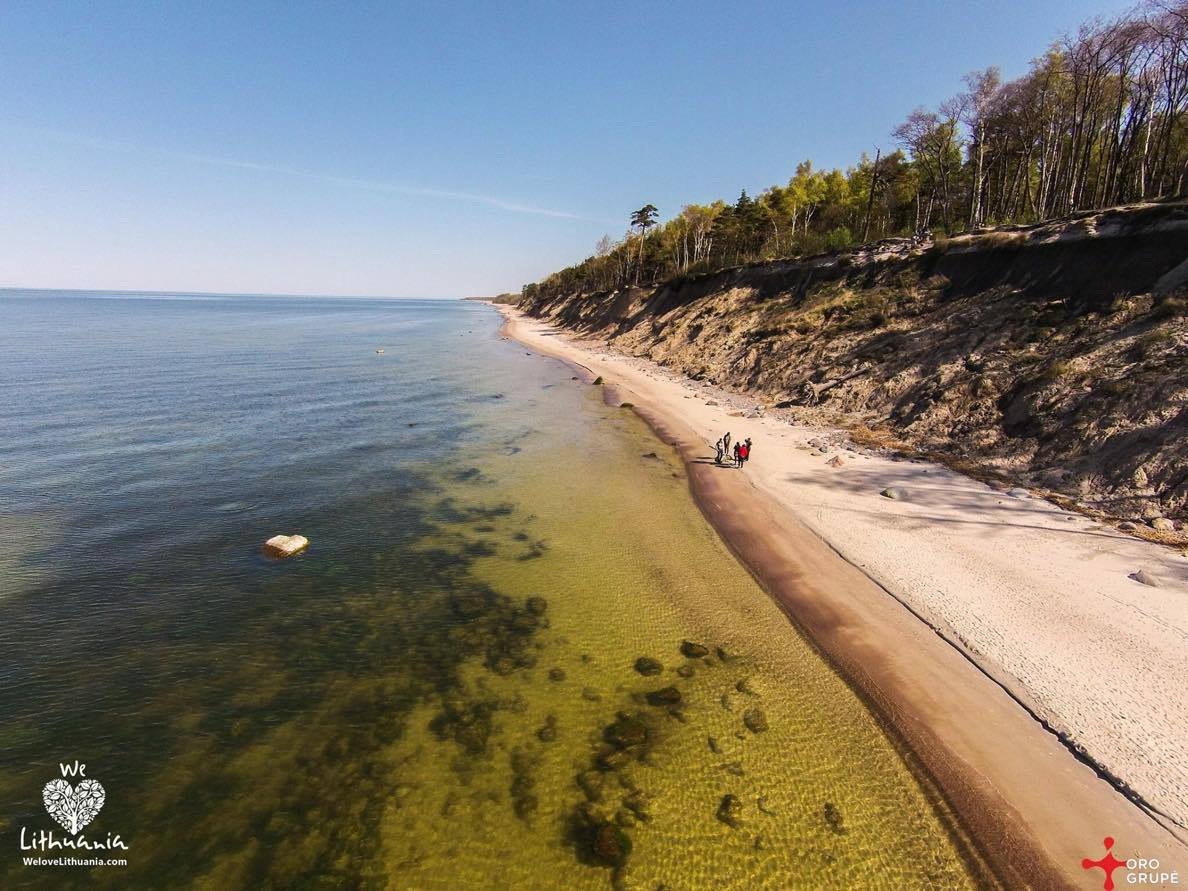 It is the only meaning in my 
life and nobody’s going to change it
For it I gave up everything
It’s the beginning and it is the end
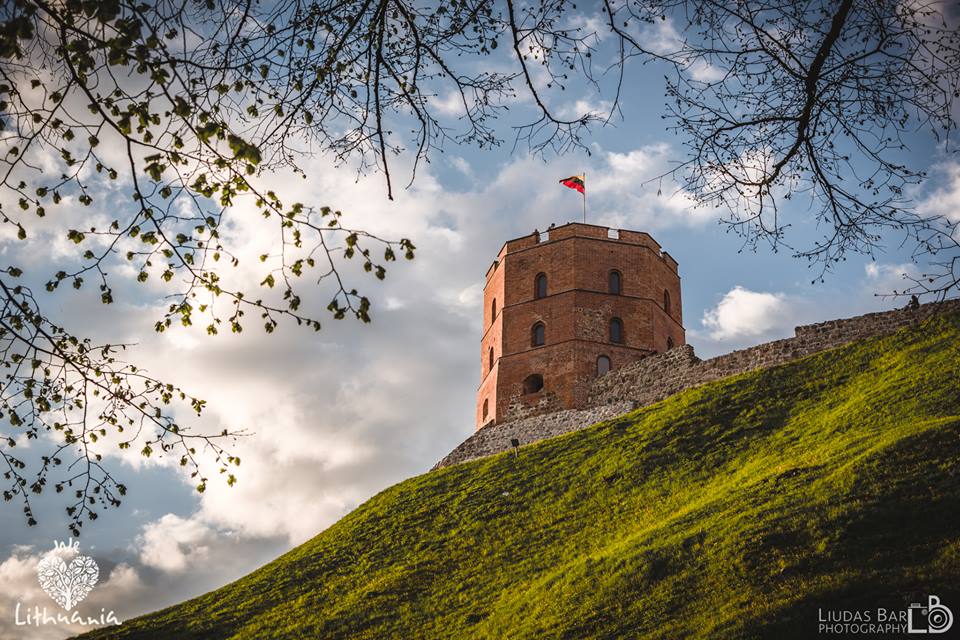 It is the only meaning in my life and nobody’s going to change it
It’s the beginning and it is the end
For it I gave up everything
It’s the beginning and it is the end